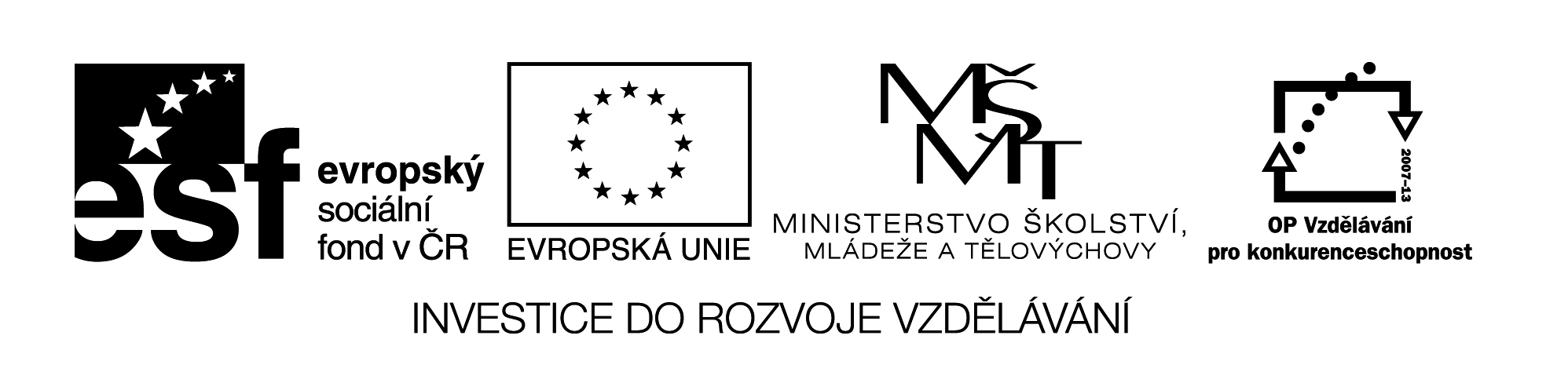 Presente - compuesto - indefinido
Vzdělávací materiál byl vytvořen v rámci projektu 
Inovace a zkvalitnění výuky na Slovanském gymnáziu
CZ.1.07/1.5.00/34.1088
verbos
ejercicios
abrir
otevřít
baňarse
koupat se
comprar
koupit
dejar
nechat
escribir
psát
acabar
skončit
buscar
hledat
continuar
pokračovat
descansar
odpočívat
escuchar
poslouchat
beber
napít se
caminar
chodit
cortar
stříhat/ zkrátit
descubrir
objevit
esperar
čekat/doufat
cantar
zpívat
cerrar
zavřít
cuidar
pečovat
divertirse
bavit se
estar
být (na místě)
cenar
večeřet
conocer
znát
dar
dát (někomu)
dormir
spát
explicar
vysvětlit
andar
chodit
coger
vzít
deber
mít (povinnost)
empezar
začít
ganar
vyhrát/vydělat
ayudar
pomoci
contar
počítat/ vyprávět
decidir
rozhodnout se
bavit (někoho)
encantar
gritar
křičet
bajar
jít dolů
costar
stát (peníze)
decir
říct
encontrar
najít/potkat
gustar
líbit se
echar
vyhodit
llamar
volat
mover
hýbat
partir
odjet
preguntar
ptát se
entrar
vstoupit
llegar
přijít
necesitar
potřebovat
pasar
stát se / projít
preparar
připravit
hacer
dělat
llevar
nosit
odiar
nenávidět
pensar
myslet
probar
vyzkoušet/ ochutnat
ir
jít / jet
llorar
plakat
ofrecer
nabízet
perder
ztratit
prometer
slíbit
jugar
hrát
luchar
bojovat
olvidar
zapomenout
poder
moci
quedar
domluvit se / sejít se
leer
číst
matar
zabít
oír
slyšet
querer
chtít
poner
dát (někam)
levantarse
vstát
mentir
lhát
pagar
zaplatit
encontrar
najít /potkat
recibir
dostat (něco)
limpiar
čistit/uklidit
mirar
koukat
parecer
vypadat
preferir
mít raději
recordar
pamatovat si
regalar
darovat
seguir
pokračovat
tocar
hrát (na nástroj)
viajar
cestovat
regresar
vrátit se
sentarse
posadit se
tomar
dát si / vzít
visitar
navštívit
repetir
opakovat
sentirse
cítit se
trabajar
pracovat
vivir
žít
reponder
odpovědět
soňar
snít
traer
přinést
volver
vrátit se
reírse
smát se
subir
jít nahoru
usar
používat
saber
vědět
tardar
trvat / otálet
vender
prodat
ser
být (vlastnost)
tener
mít
venir
přijít
sonar
znít
terminar
končit
ver
vidět
ab-
acab-
abrir
acabar
beb-
beber
Infinitivo
ech-
entr-
echar
entrar
hac-
hacer
Presente
sigue
vuelvo
venden
vas / eres
sueňa
conocemos
vendieron
volví
Indefinido
siguió
fuiste
conocimos
soňó
Compuesto
he vuelto
ha seguido
han vendido
has ido / has sido
hemos conocido
ha soňado
Infinitivo
Presente
Indefinido
Compuesto
ofrecer
ofrezco
ofrezco
ofrecí
he ofrecido
llorar
llora
lloró
ha llorado
ha llorado
subir
sube
subió
subió
ha subido
gustar
le gustan
le gustan
le gustaron
le han gustado
repetir
repito
repetí
he repetido
he repetido
empezar
empezáis
empezáis
empezasteis
habéis empezado
cerrar
cierras
cerraste
cerraste
has cerrado
tener
tenemos
tuvimos
hemos tenido
hemos tenido
acabamos

gritó

hemos dicho

cuidasteis

tardas

se ducharon

oyes

has olvidado

trajisteis

ha pensado
entran

he necesitado

llamó

pides

sonó

has salido

terminaron

han podido

lloro

probó
llevas

vino

pagáis

recibió

han visto

respondemos

miré

se sienta

te has reído

pidió